Деловая игра "Фондовый рынок"
Шестаков А.А., преподаватель КГБПОУ «Красноярский педагогический колледж №1 им. М. Горького»
Цель и результаты:
Цель: Организовать ситуацию, направленную на выявление условий для выбора оптимального финансового решения на фондовом рынке. 
Результаты:
Личностные:
демонстрирует  личную финансовую ответственности за свои поступки.
Метапредметные:
выявляет проблему и определяет пути и средства ее решения;
распределяет роли и функции в совместной деятельности, участвует в совместной деятельности;
владеет логическими действиями сравнения, анализа, синтеза, обобщения, классификации.
Предметные:
владеет основными понятиями «фондовая биржа», «ценные бумаги»,  «акции», «облигации», «инвестиции», «инфляция»;
оценивает эффективность выбранных инструментов фондового рынка  по трем критериям: ликвидность, надежность, доходность.
Деловая игра «Фондовый рынок»
Обучающимся (или в дальнейшем им как экспертной комиссии) предлагается оценить эффективность выбранных инструментов фондового рынка  по трем критериям: ликвидность, надежность, доходность в двух периодах: краткосрочном (1-3 месяца) и долгосрочном (от 6 месяцев и более), при этом заполнить следующую таблицу по проектной работе.
Деловая игра «Фондовый рынок»
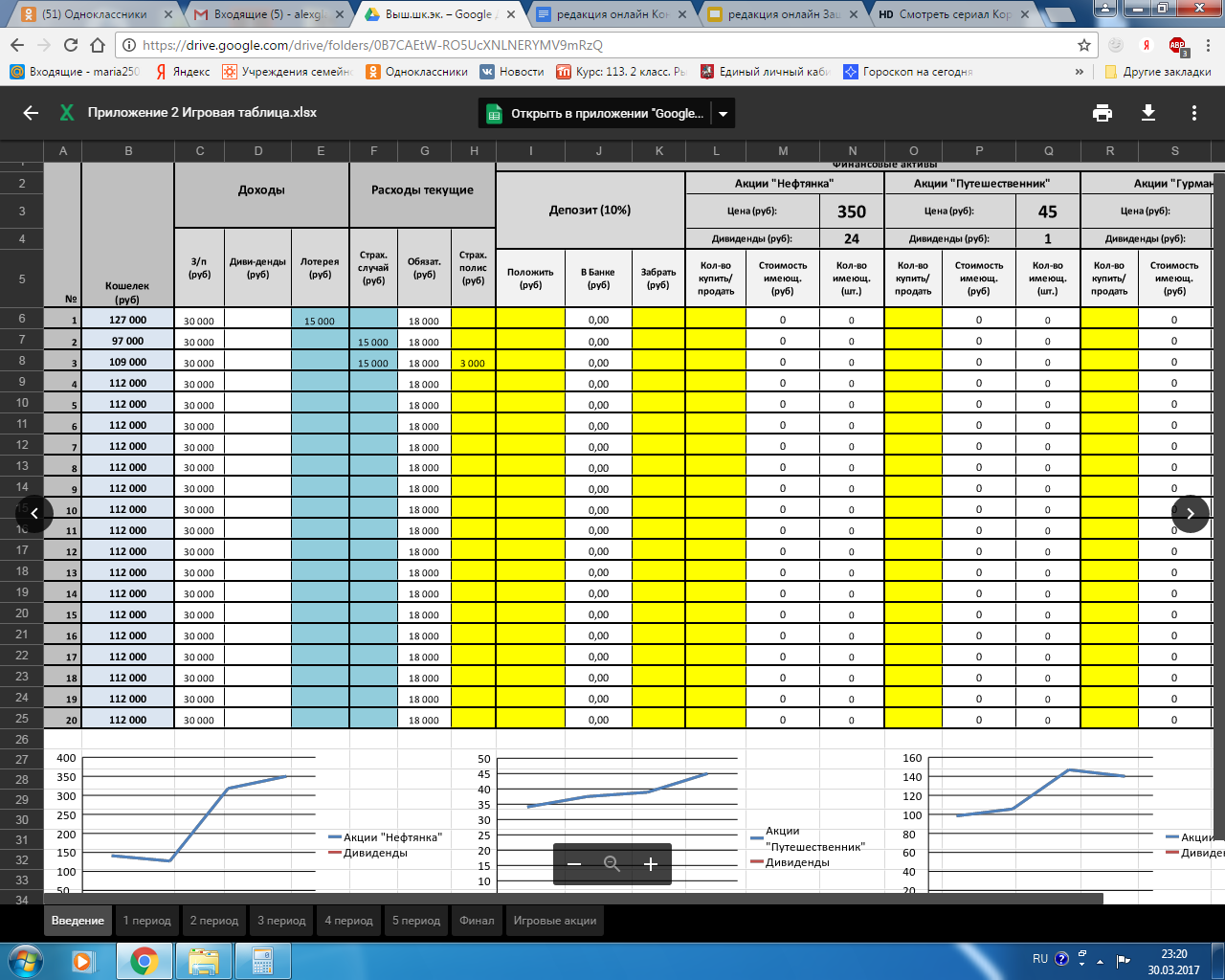 Варианты использования в педагогической практике